MATERIAL DE APOYO: 6°  ORIENTACION                                GUIA N°4
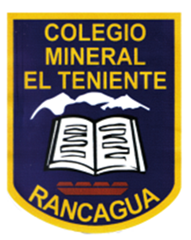 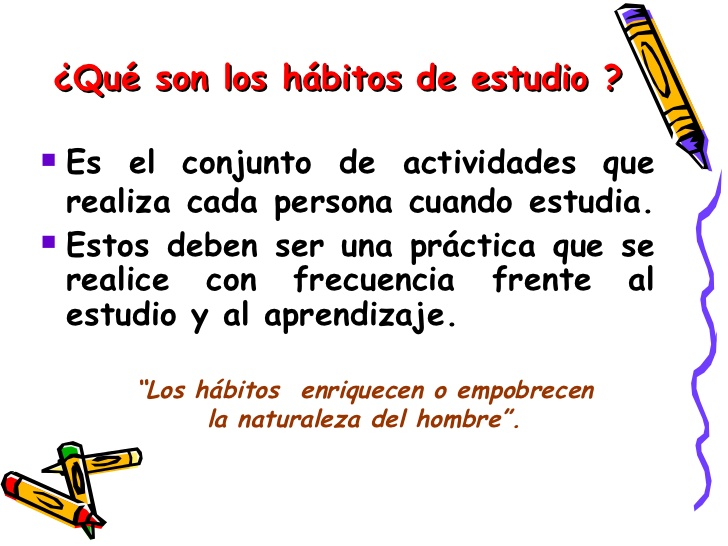 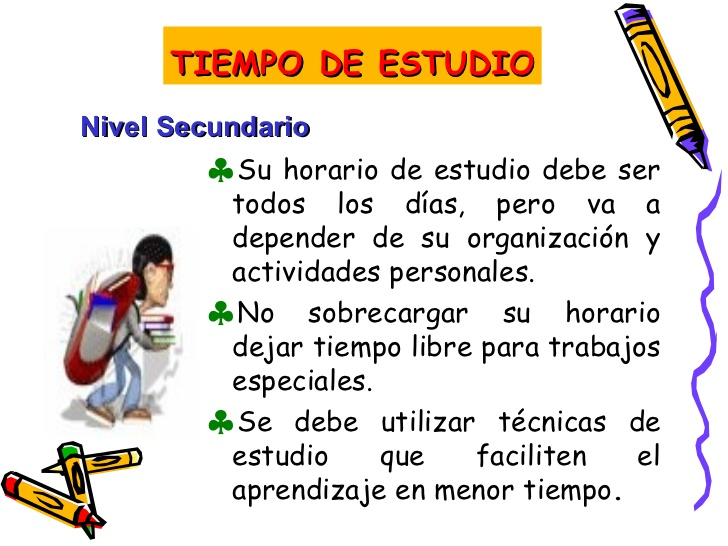 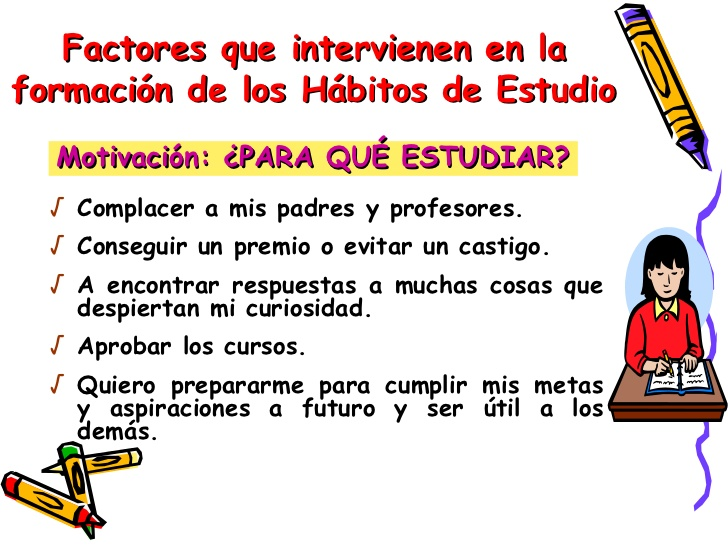 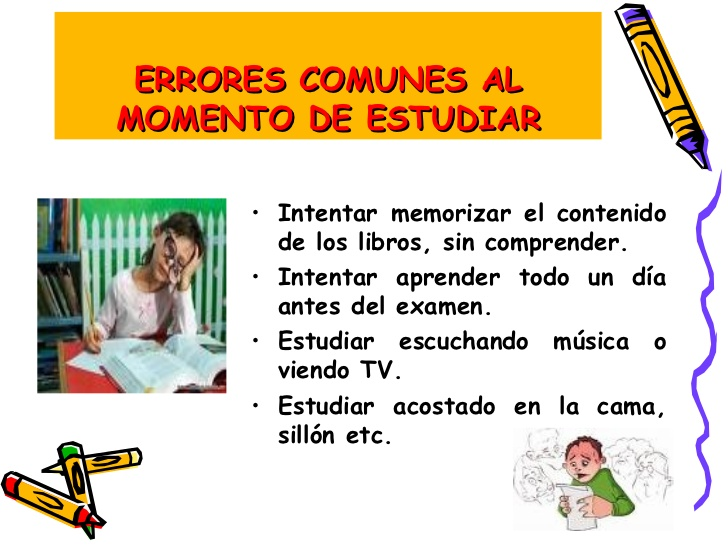